Pelican Was Hungry
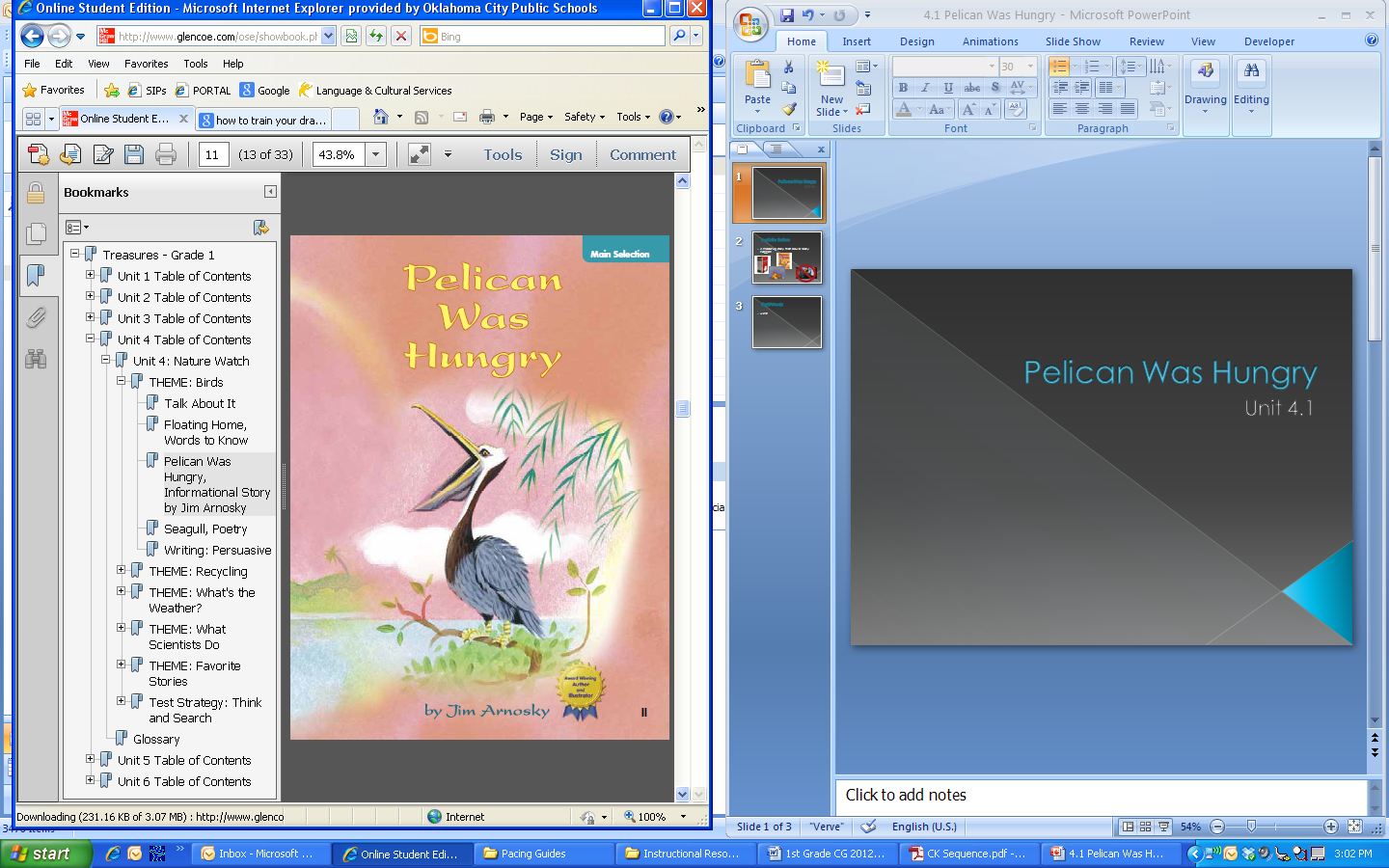 Unit 4.1
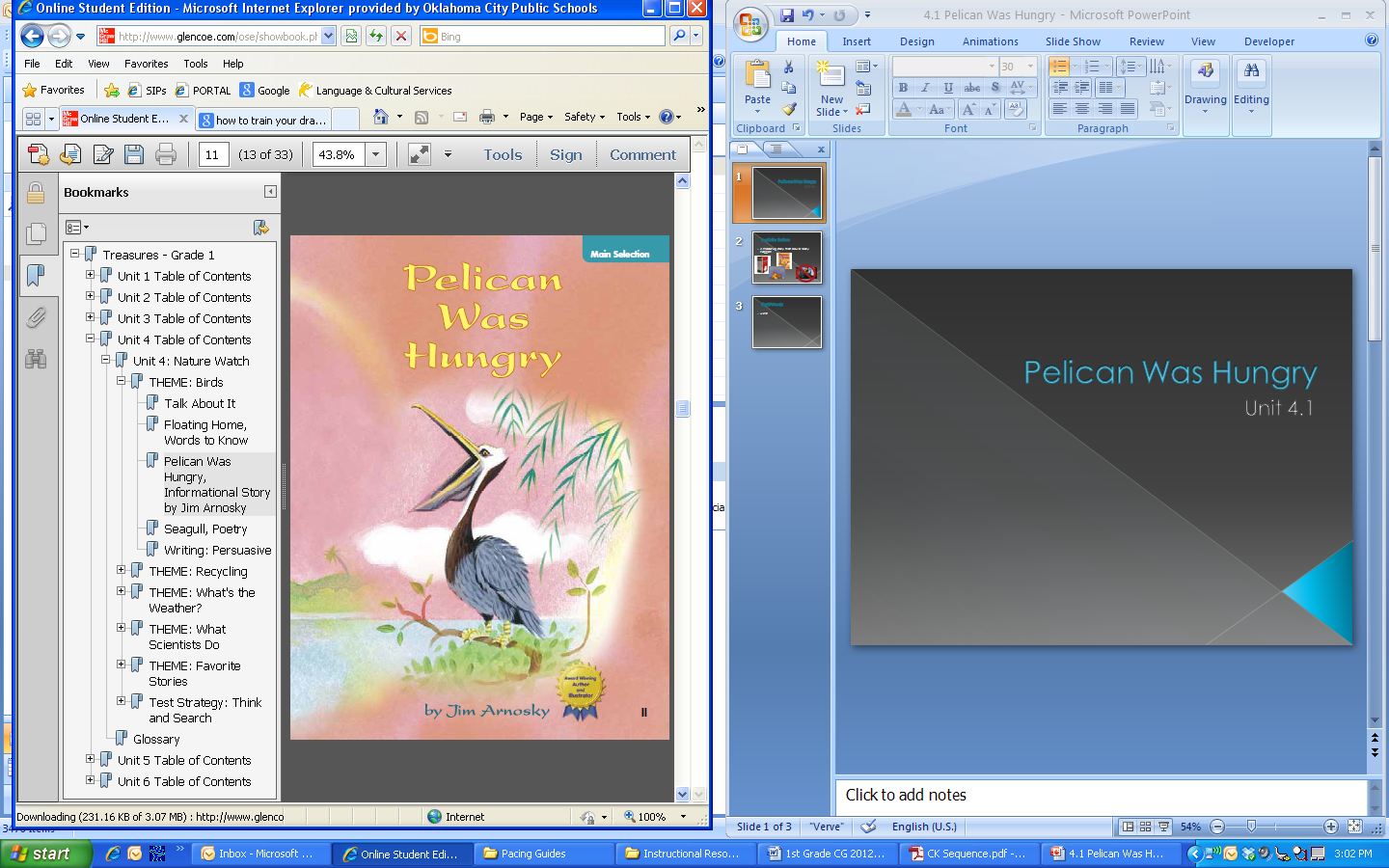 Informational story
An information story gives facts about a topic.
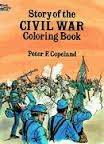 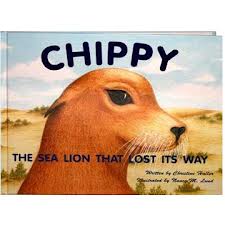 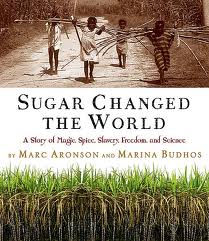 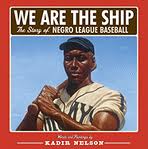 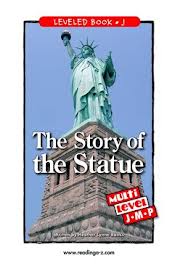 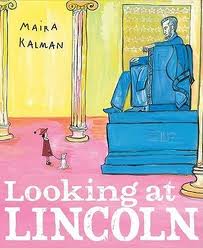 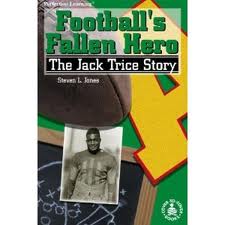 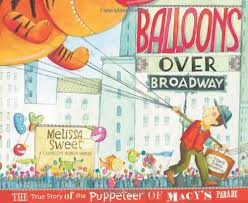 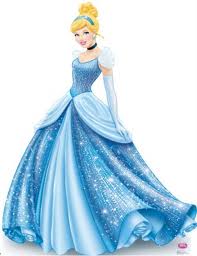 sparkled
Every little wave sparkled.
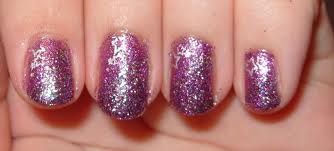 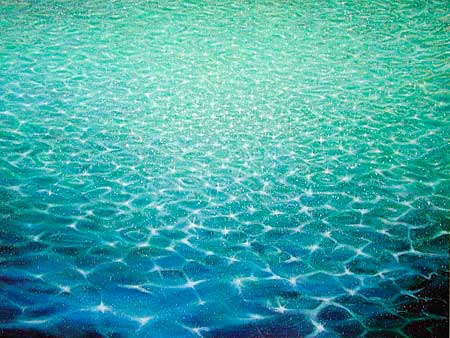 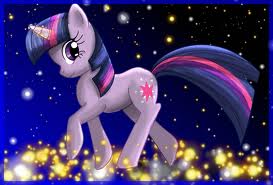 bill
Pelican was hungry.  He opened his bill wide and closed it fast.

pelican		    curlew		dowitcher
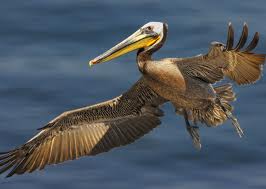 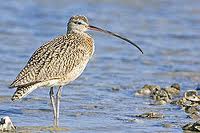 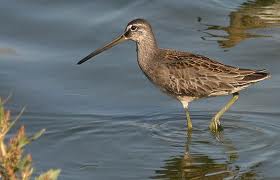 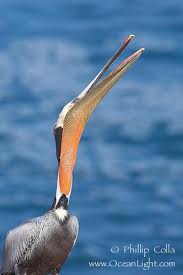 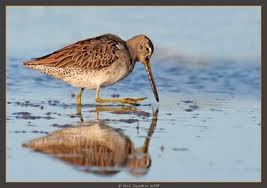 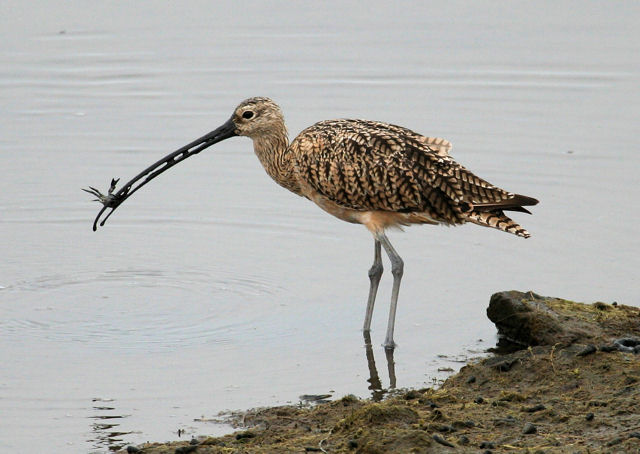 opened
Pelican was hungry.  He opened his bill wide and closed it fast. That is how a pelican says, “I am hungry.”

open bill		     open mouth		      open
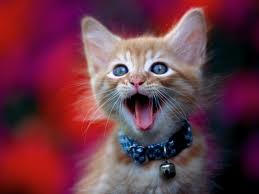 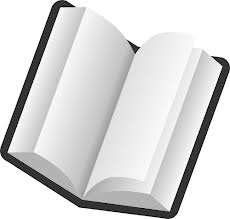 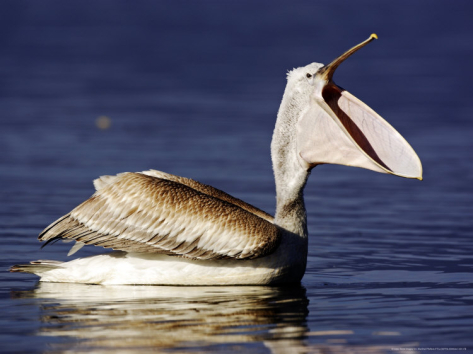 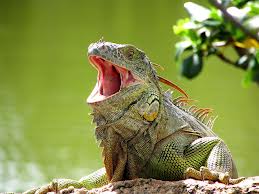 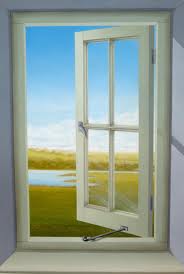 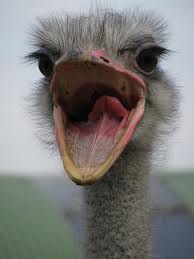 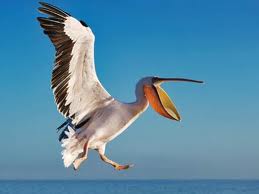 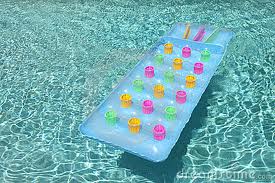 floating
Soon he saw something floating on top of a wave.
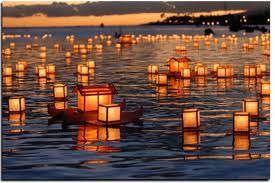 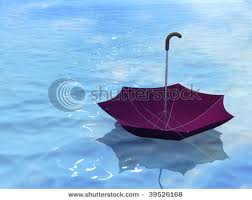 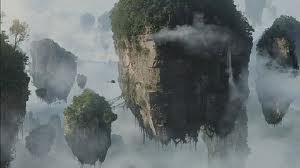 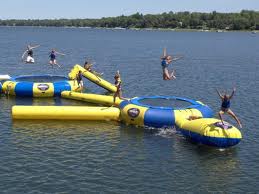 hungry
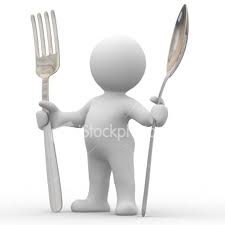 Pelican was hungry.  He opened his bill wide and closed it fast.
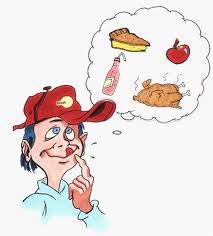 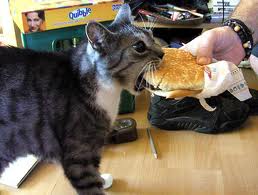 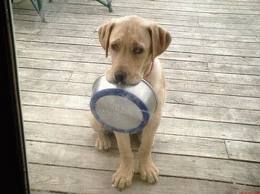 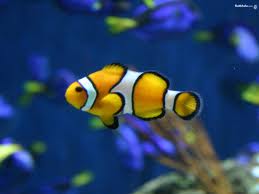 fin
Pelican looked down at the water.  He saw something shaped like a fin in the water.
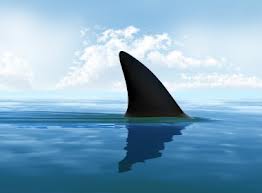 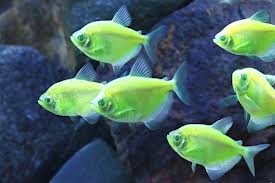 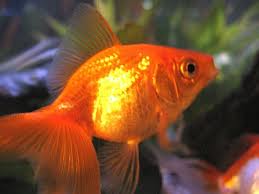 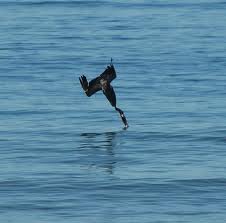 dove down
Pelican dove down to eat it up.
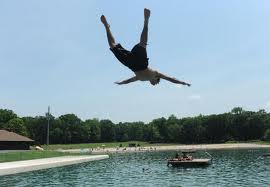 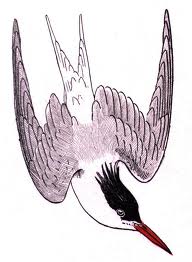 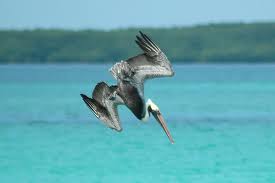 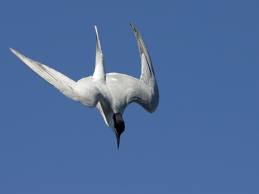 turtle
Pelican saw a little head pop out of the waves.  It was a turtle.
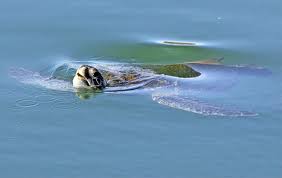 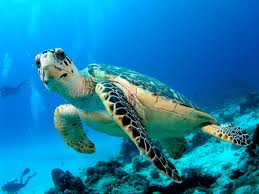 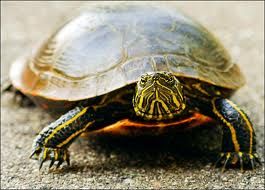 coconut
A coconut is much too big for a pelican to eat.
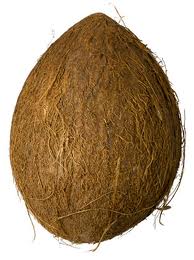 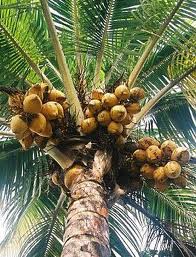 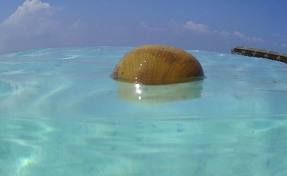 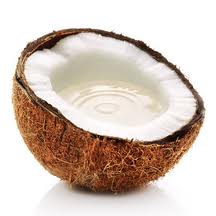 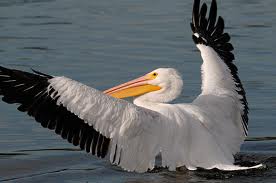 pelican
Pelican was hungry.
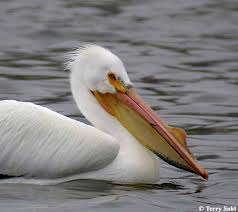 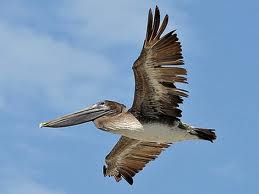 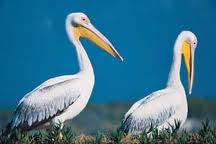 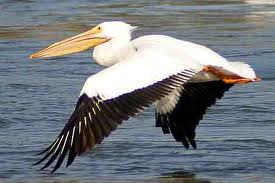 pelican
Pelicans dive bombing for fish
http://youtu.be/wfLl26yzpk8 (1:10)
http://youtu.be/SD8nHfLYmPE (1:25)
Sight Words
saw
Pelican looked down at the water.  He saw something shaped like a fin in the water.  
soon
Soon he saw something floating on top of a wave. 
every
Every little wave sparkled. 
any
Pelican still did not have any food.